Legal Energy Forum«Альтернативний» потенціал України
Тімур Бондарєв
ПАРТНЕР-ЗАСНОВНИК І КЕРУЮЧИЙ ПАРТНЕР, АДВОКАТ
Розвиток «альтернативного» ринку
Розвиток «альтернативних» ринків України та ЄС в цифрах
Україна*
Світ
ЄС**
* Державна служба статистики України
** Євростат
Зелений тариф: вітрова та сонячна енергія
за кВг, в євроцентах
01.01.2020 –
31.12.2020**
01.01.2021 –
31.12.2021**
01.01.2022 –
31.12.2022**
01.01.2023 –
31.12.2024
01.01.2025 –
31.12.2029
до 31.12.2019*
Рік введення в експлуатацію
5,17
5,06
4,95
4,90
4,52
5,82
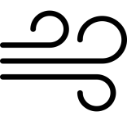 1 - 600  кВт
6,79
6,03
5,92
5,82
5,71
5,28
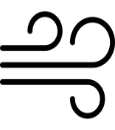 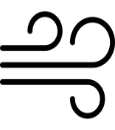 601 - 2000 кВт
2001+ кВт
10,18
9,05
9,05
9,05
9,05
7,92
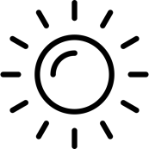 15,02
11,26
10,88
10,50
10,12
9,75
*застосовується в разі введення в експлуатацію ЕС в 2019 році

** застосовується за умови підписання ДКПЕЕ в 2019 році та введенні в експлуатацію в відповідному році (2 роки – СЕС, 3 роки ВЕС)
Оптовий ринок електроенергії в Україні
після 1 липня 2019 р.
РЕГУЛЯТОР
ліцензії, тарифи, нормативно-правові акти та перевірки
ВИРОБНИКИ
ДВОСТОРОННІ ДОГОВОРИ
СПОЖИВАЧІ
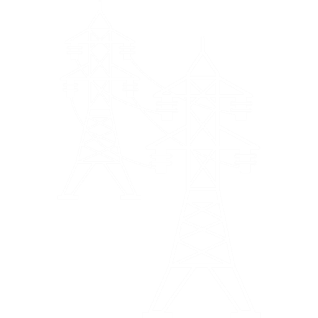 Ринок на добу наперед
Внутрішньодобовий ринок
ДП 
“Оператор ринку”
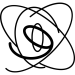 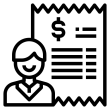 АЕС
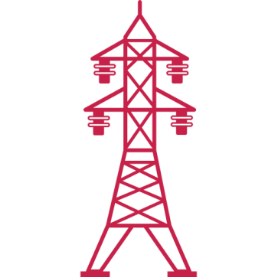 Постачальники
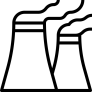 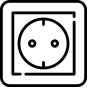 Оператор системи передачі
(ДП “НЕК Укренерго”)
ТЕС / ТЕЦ
Кінцеві покупці
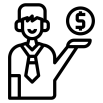 Балансуючий ринок
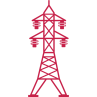 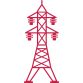 Трейдери
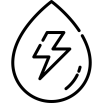 Оператори системи розподілу
(32 приватних та державних оператори)
ГЕС
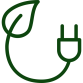 ДП “Гарантований покупець”
ВДЕ
Отримують державну підтримку за ЗТ / аукціонами
Питання до обговорення
Дякуємо за увагу!